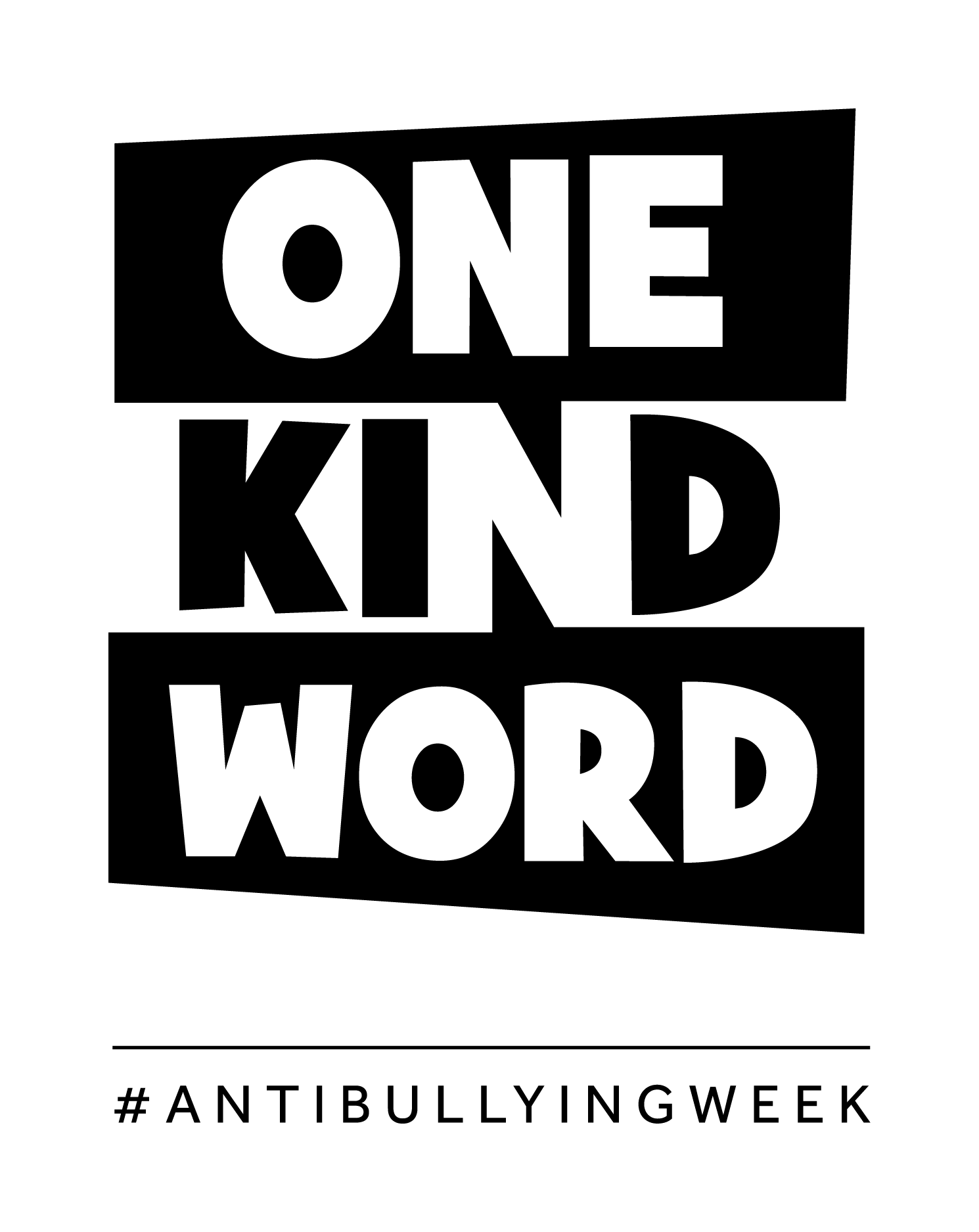 Anti-Bullying
Week 2021
Primary School Assembly Wales
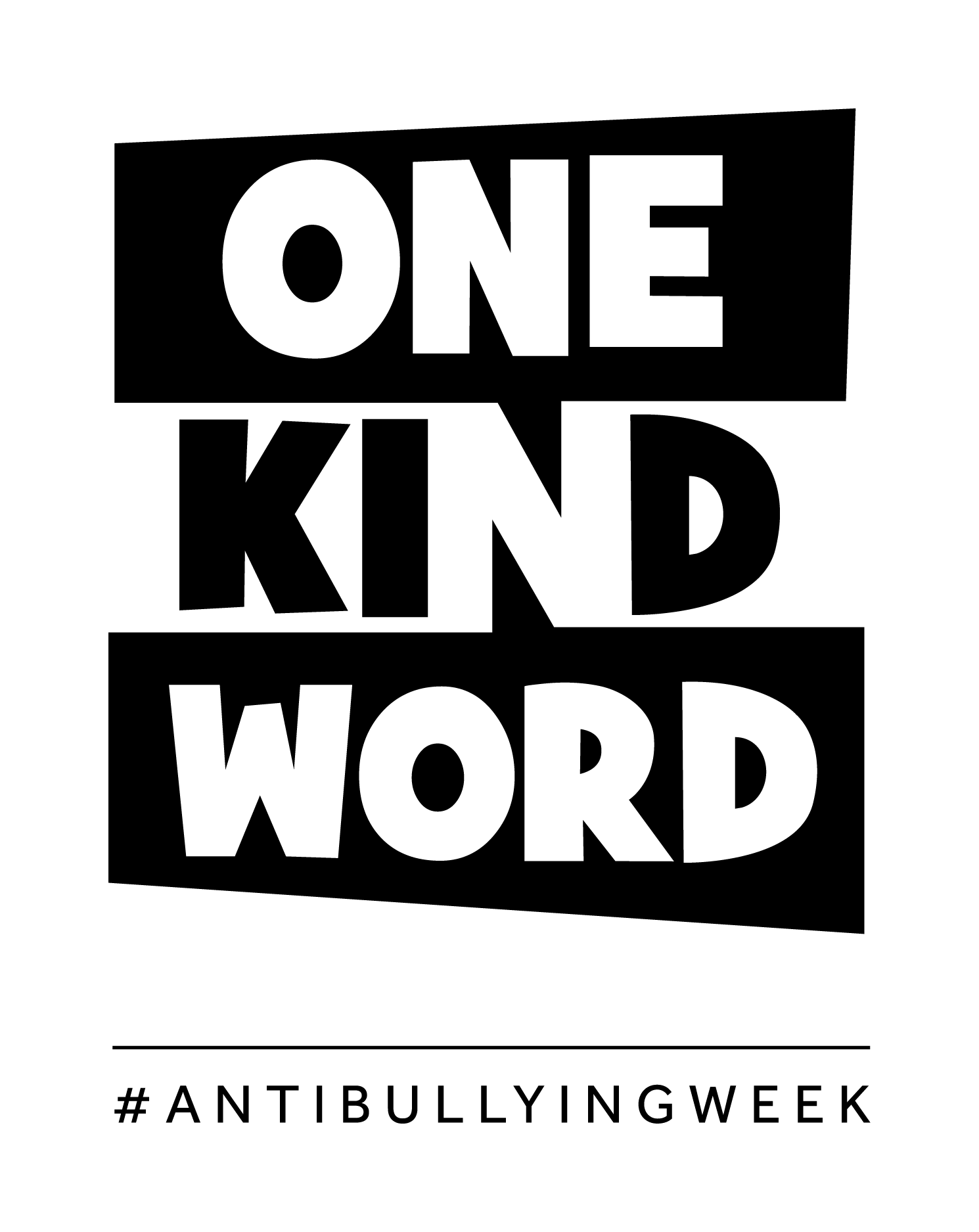 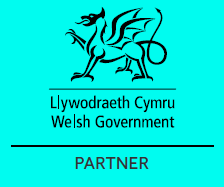 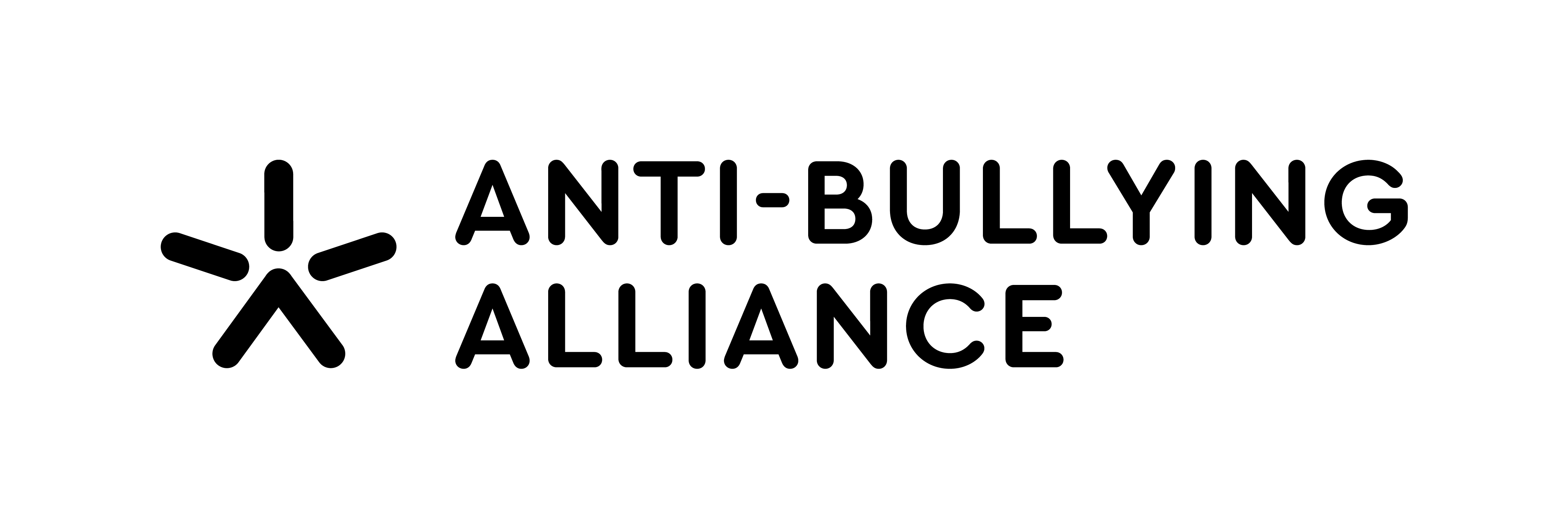 “
“
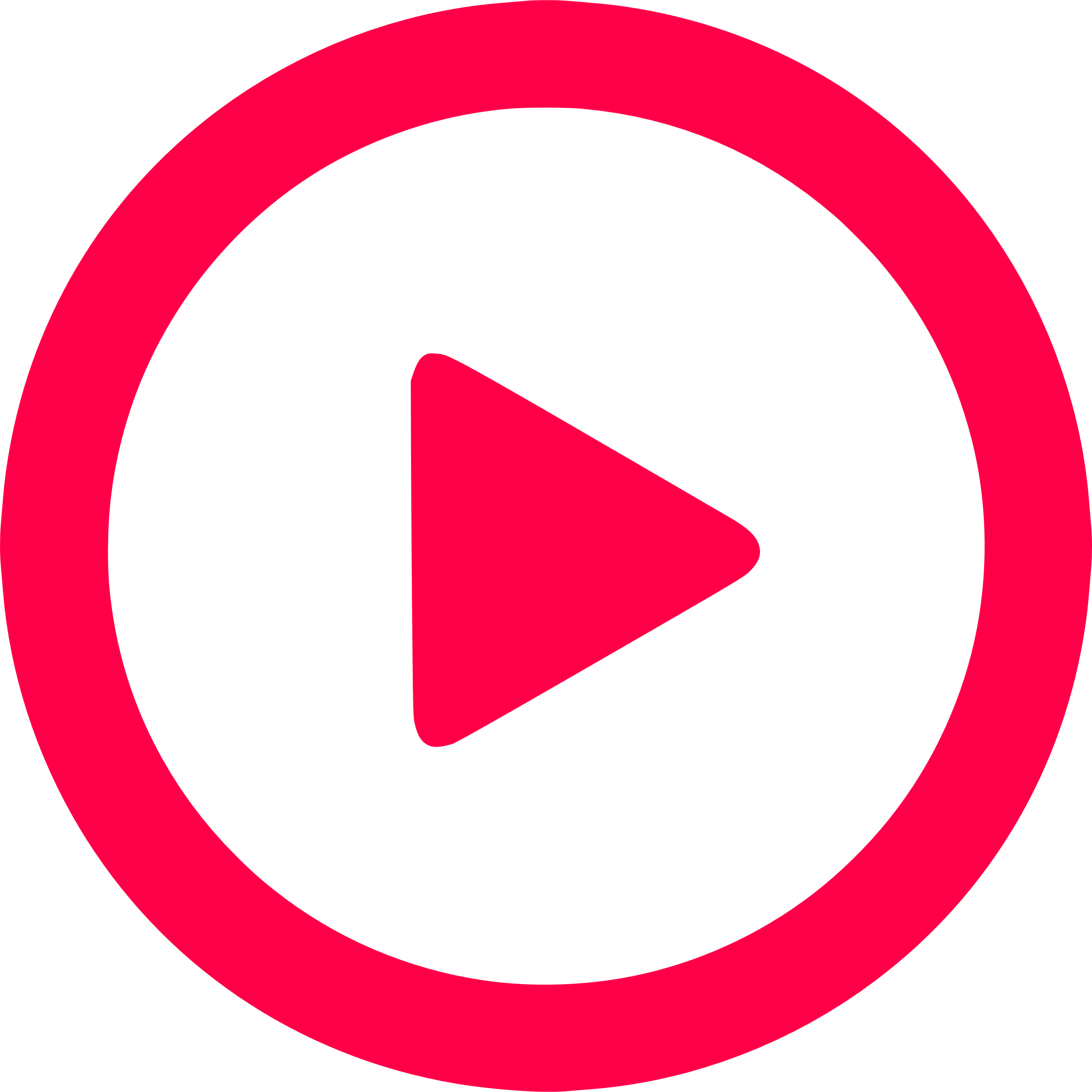 https://youtu.be/oJQg2JyQ3mM
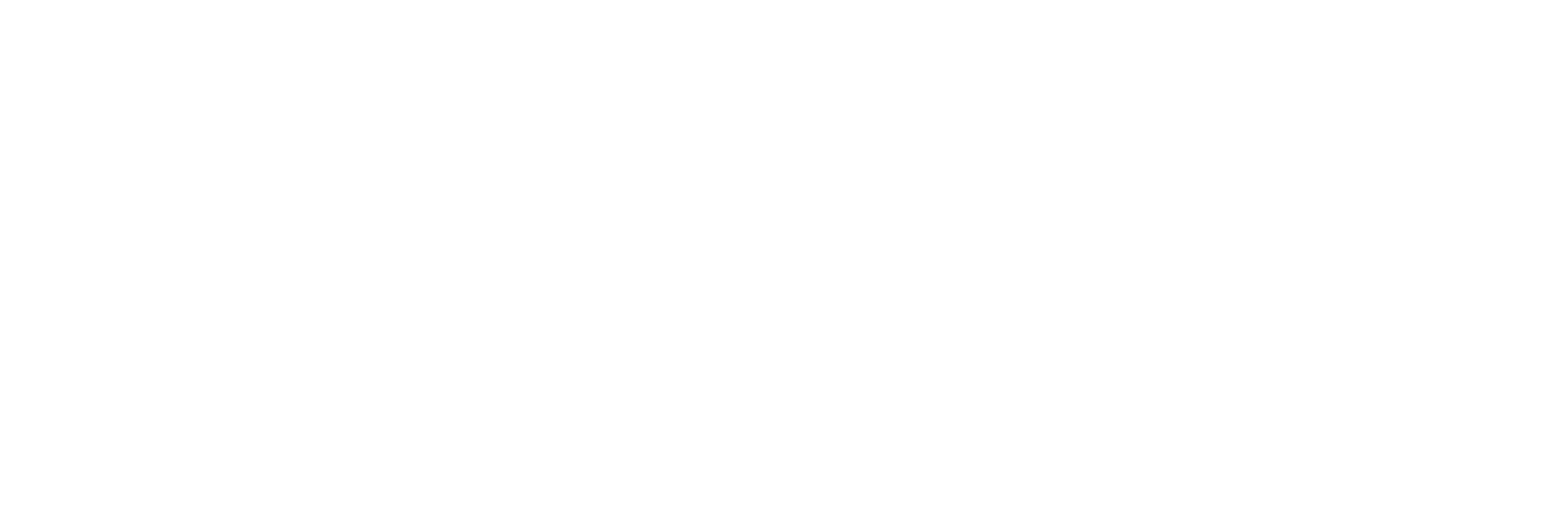 Anti-Bullying Week 2021 – One Kind Word
2
Think of a film or TV programme where kindness saved the day
?
Think / Pair / Share
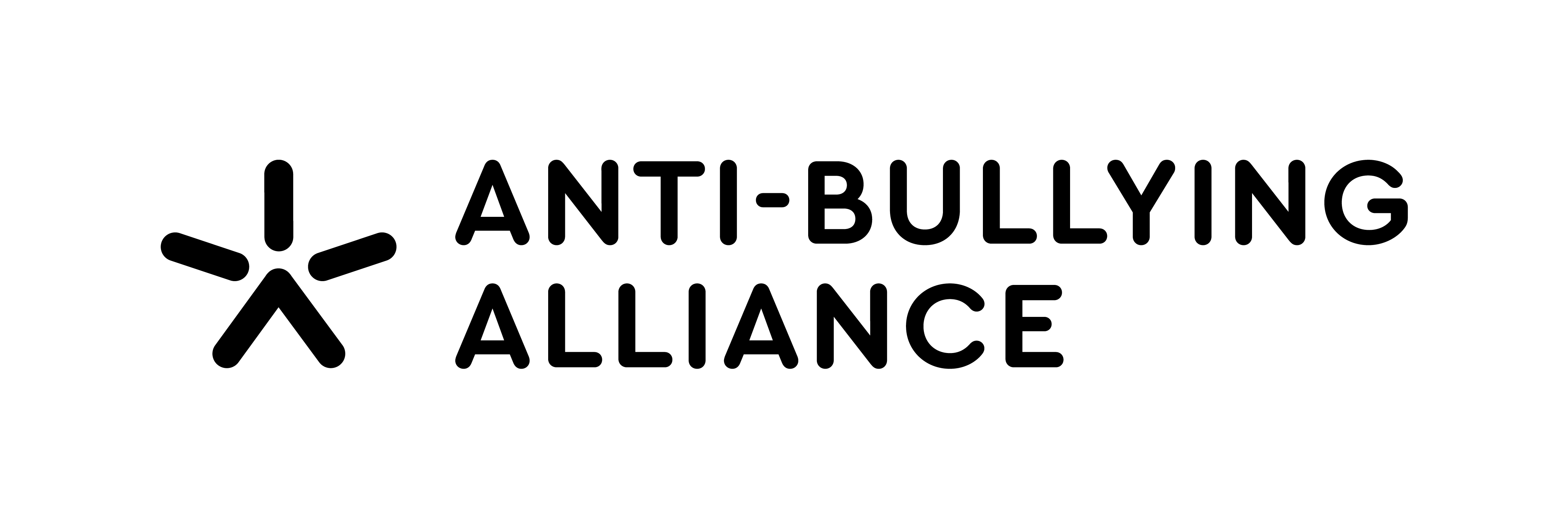 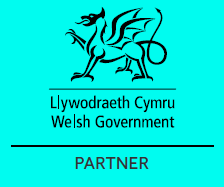 Anti-Bullying Week 2021 – One Kind Word
3
What will you do to start our ripple effect of kindness?
?
Think in pairs about how you can show people kindness in school and at home this week
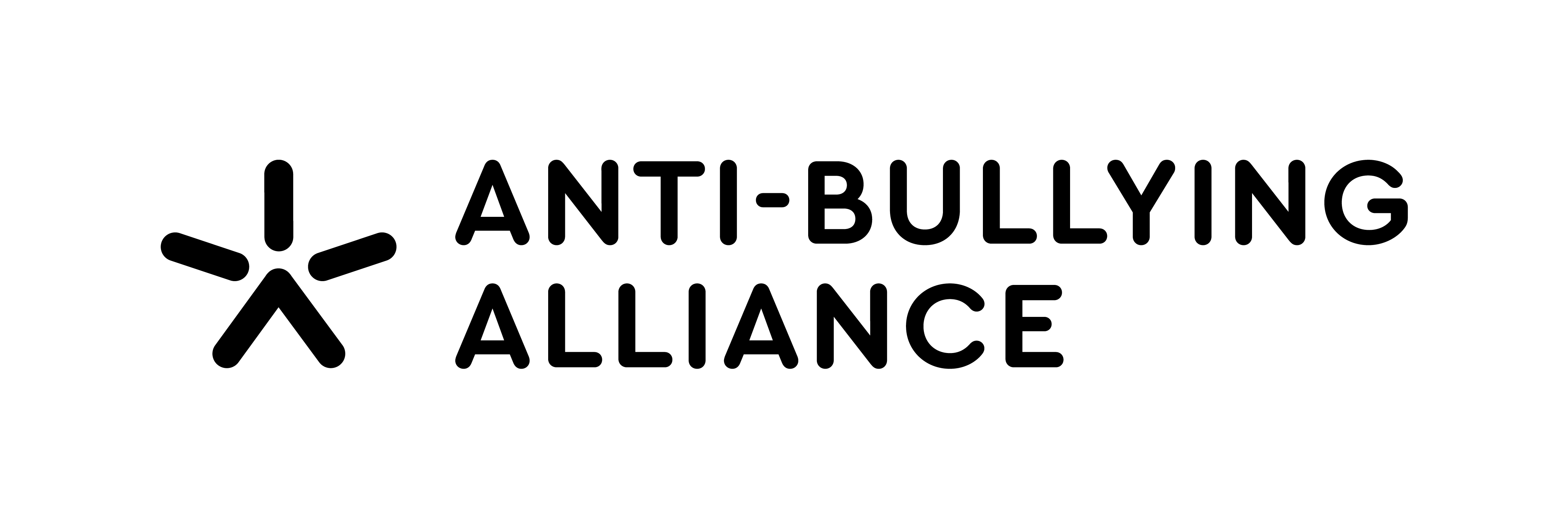 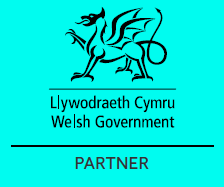 Anti-Bullying Week 2021 – One Kind Word
4
Who can help us in our school?
1
2
3
Staff Name here
Staff Name here
Staff Name here
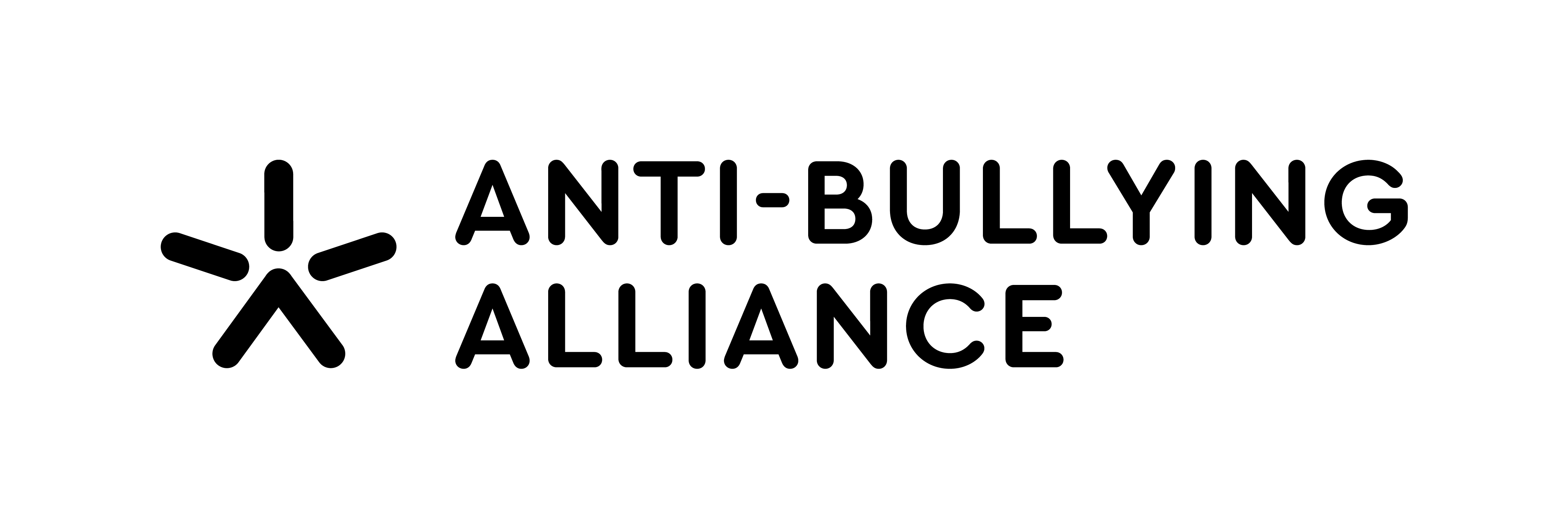 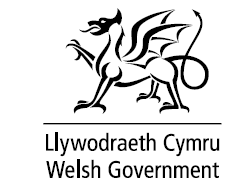 Anti-Bullying Week 2021 – One Kind Word
5
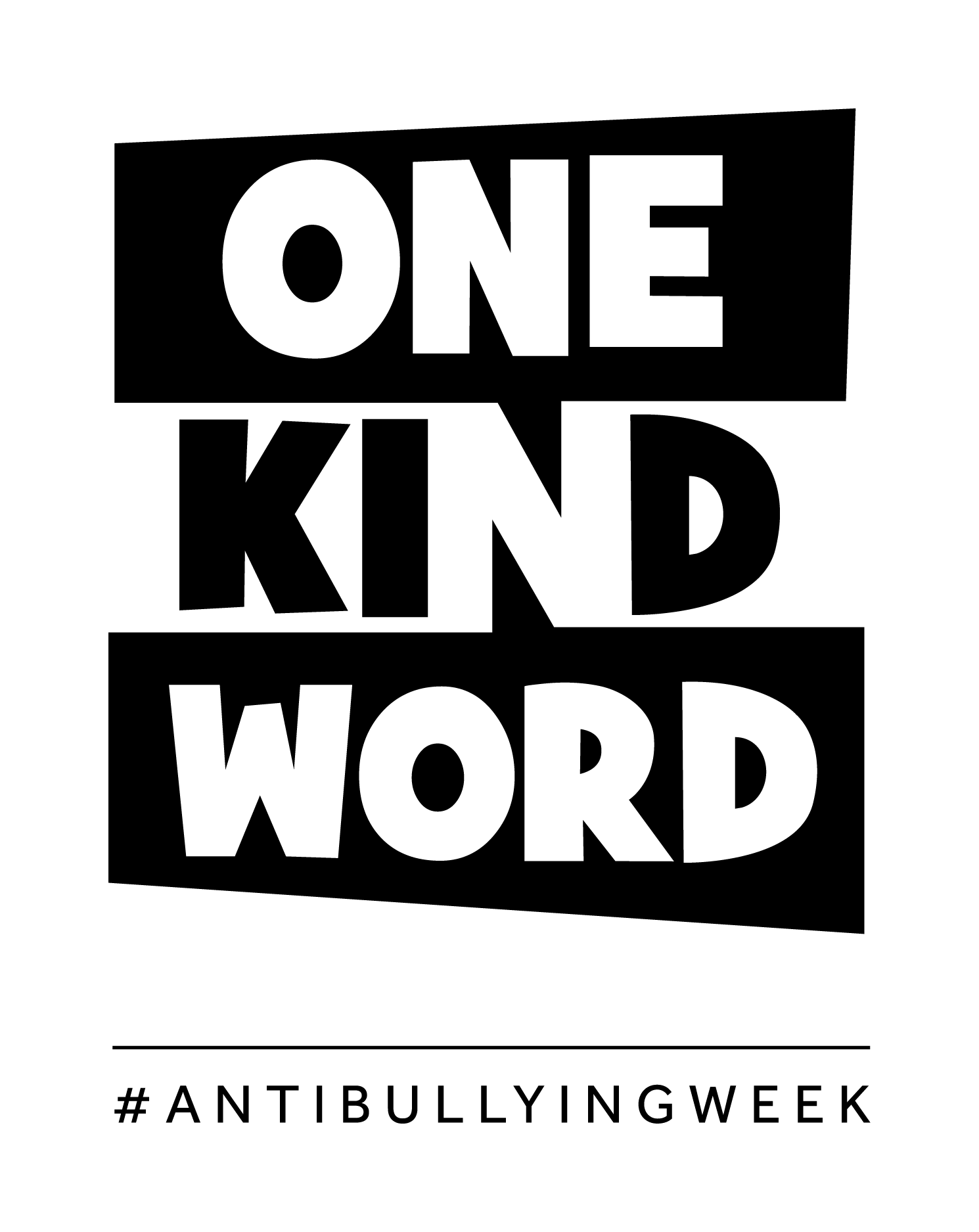 Thank you for being a part of
Anti-Bullying
Week 2021
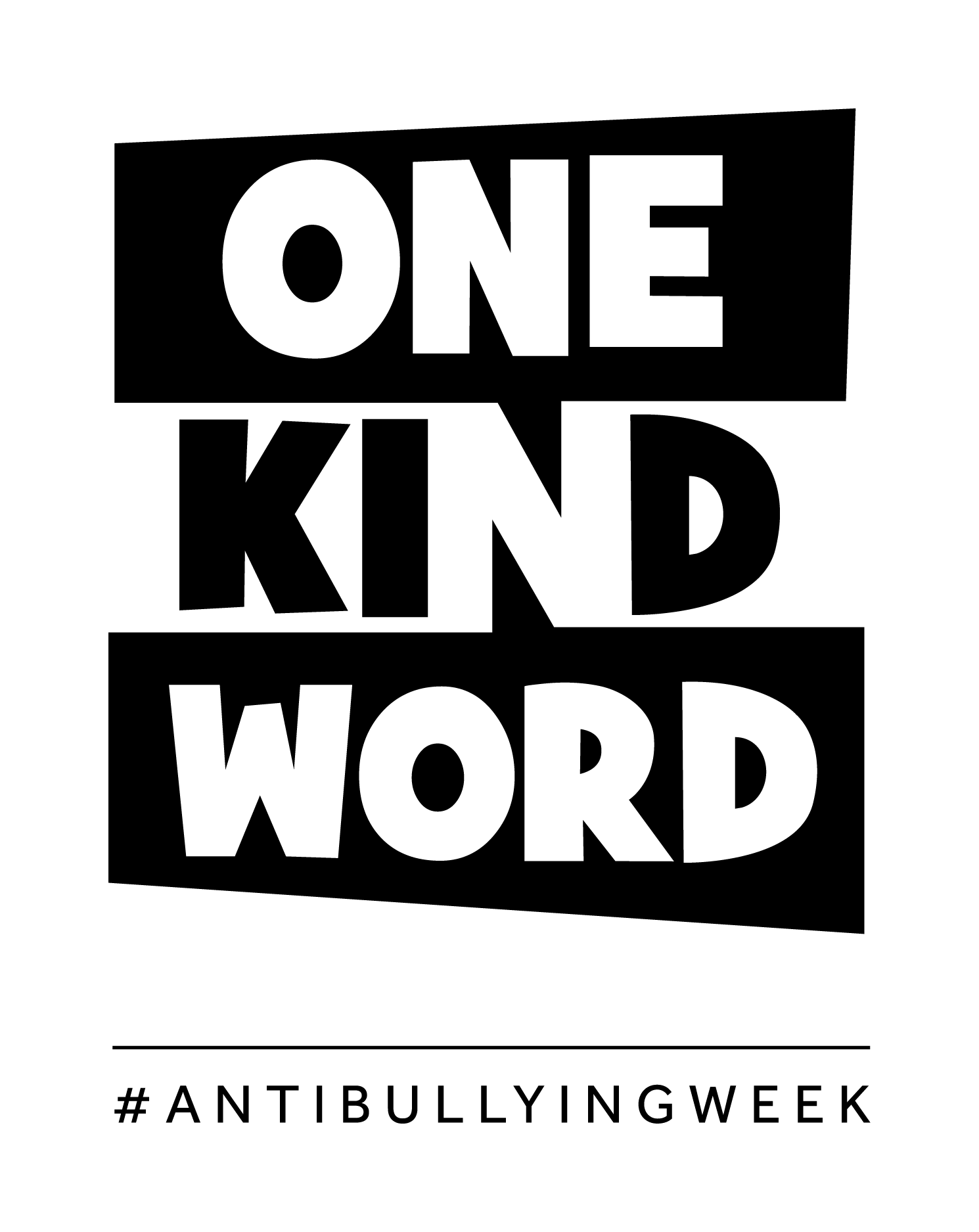 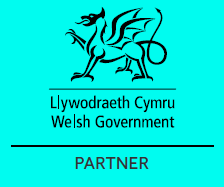 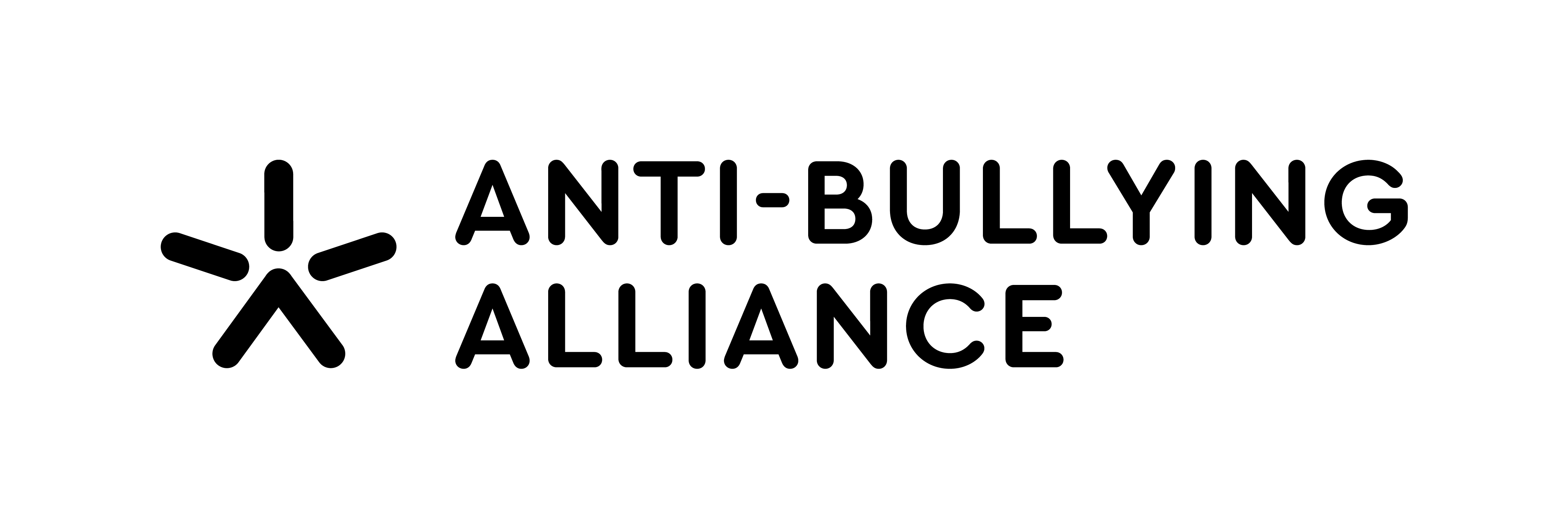